ENGENHARIA ELETROQUÍMICAAula 4 – Introdução à Eletroquímica
Prof. Dr. Thomaz Augusto Guisard Restivo
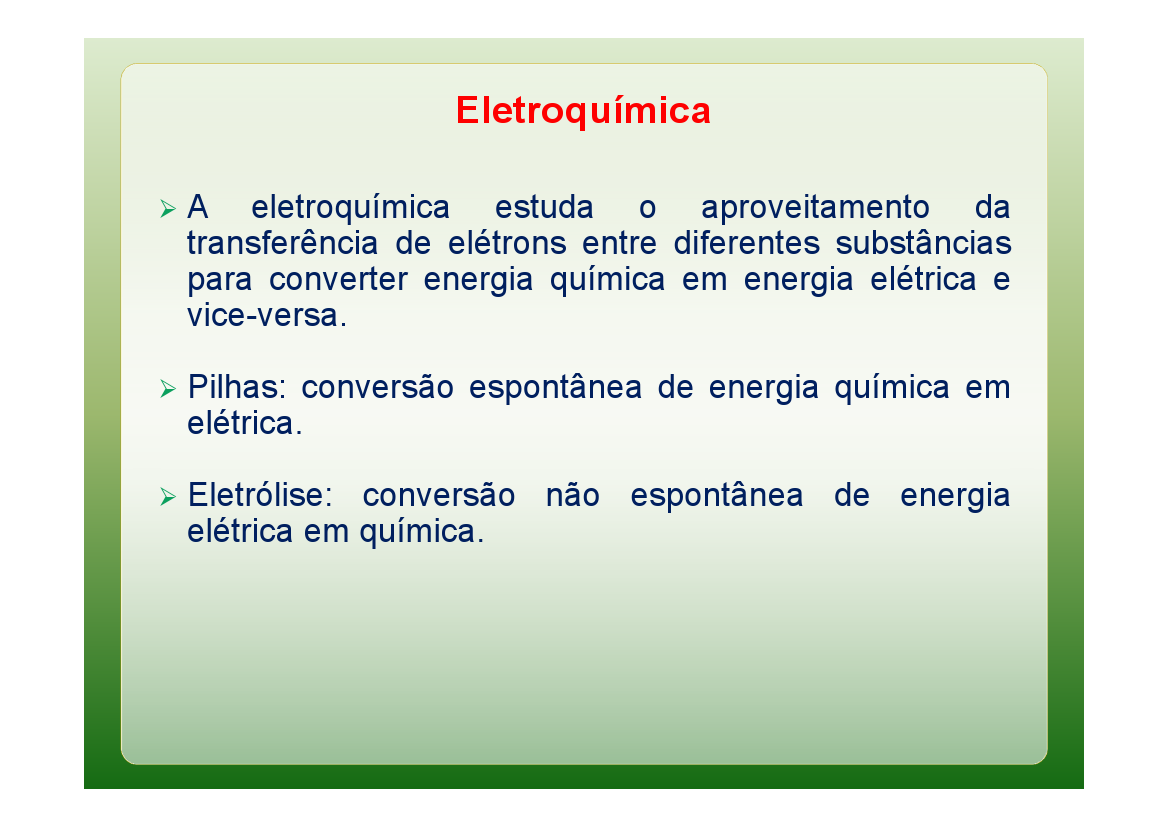 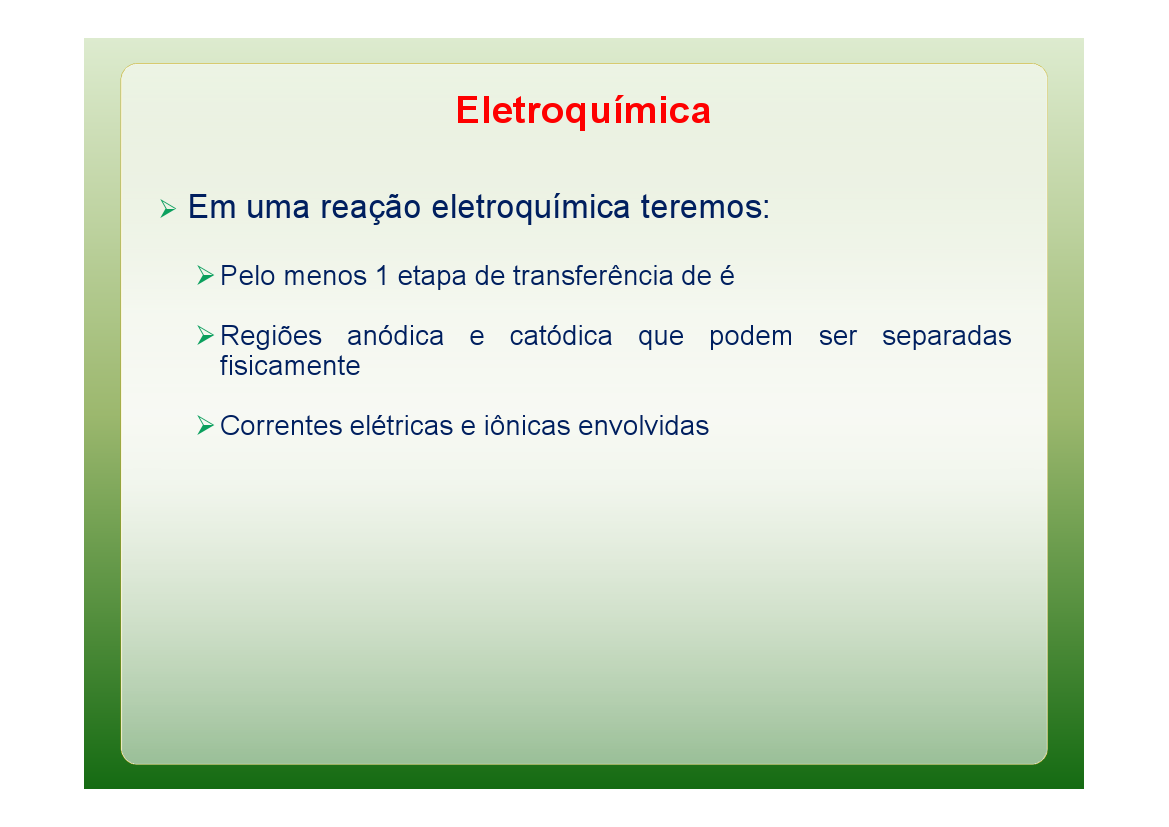 Elementos básico de um sistema eletroquímico:
2 eletrodos condutores metálicos (ou 2 regiões)
Ânodo, cátodo
Eletrólito (condutor iônico
Aquoso, sal fundido ou sólido
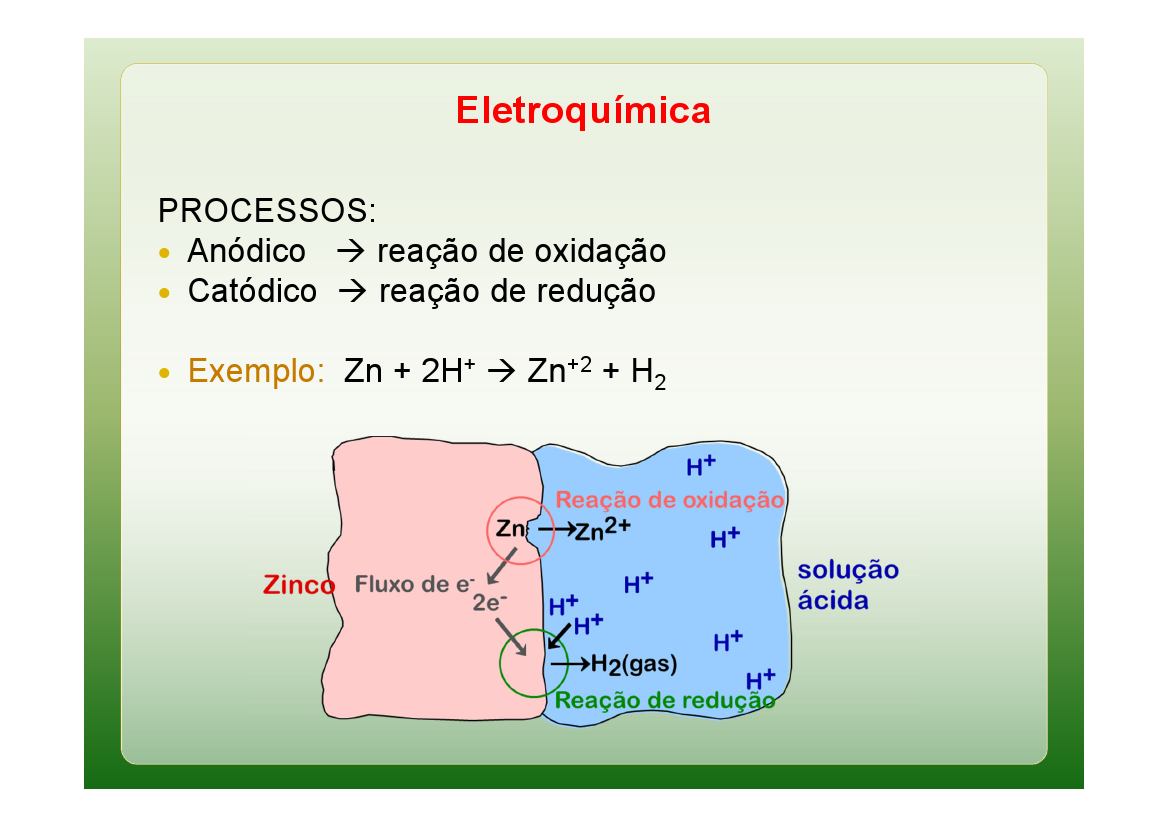 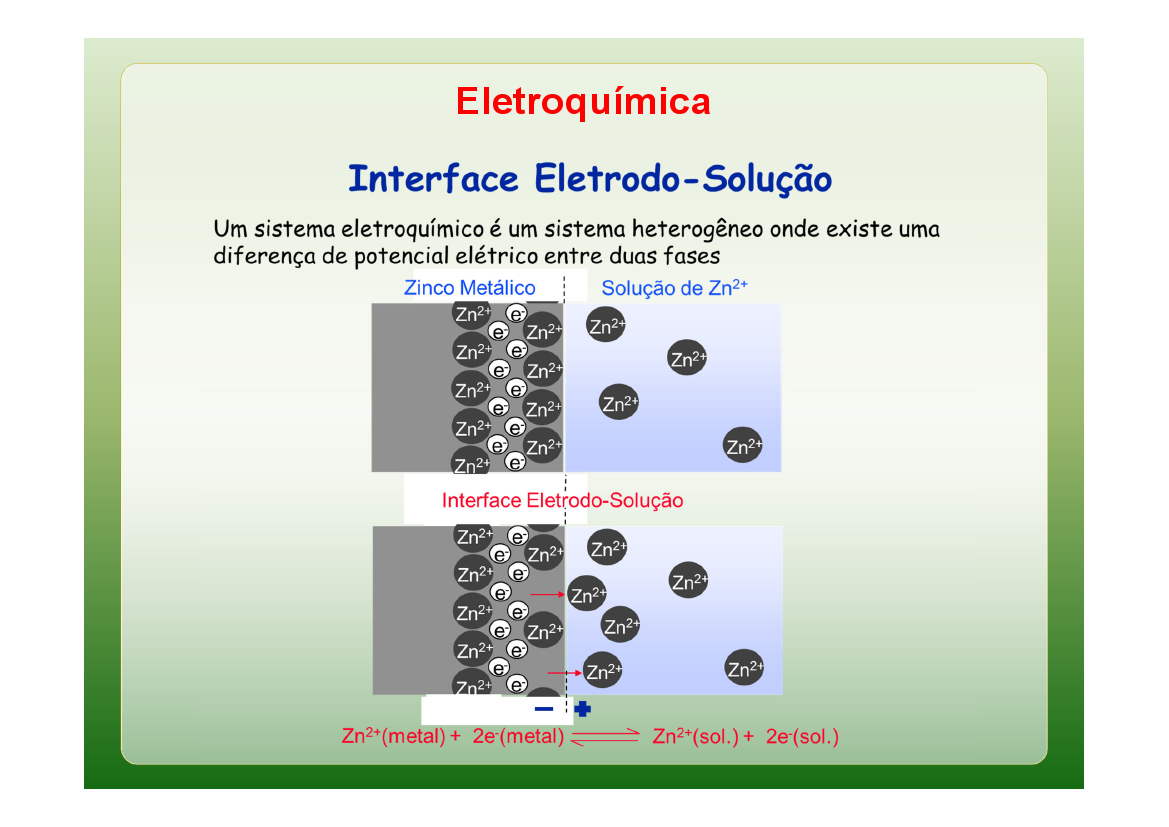 Eletroquímica
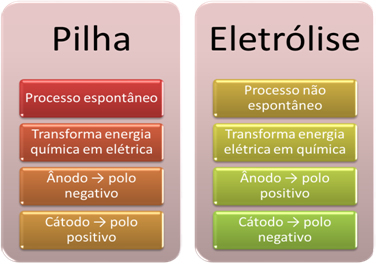 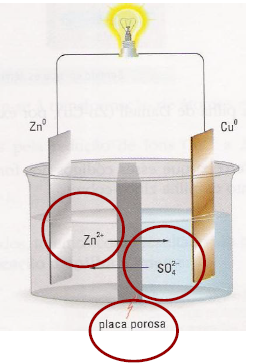 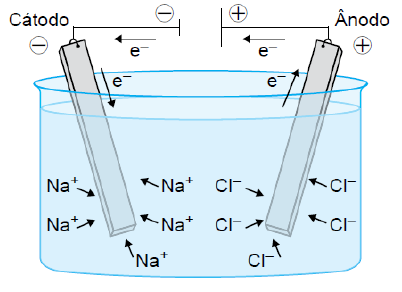 Eletroquímica
anodo -
Catodo +
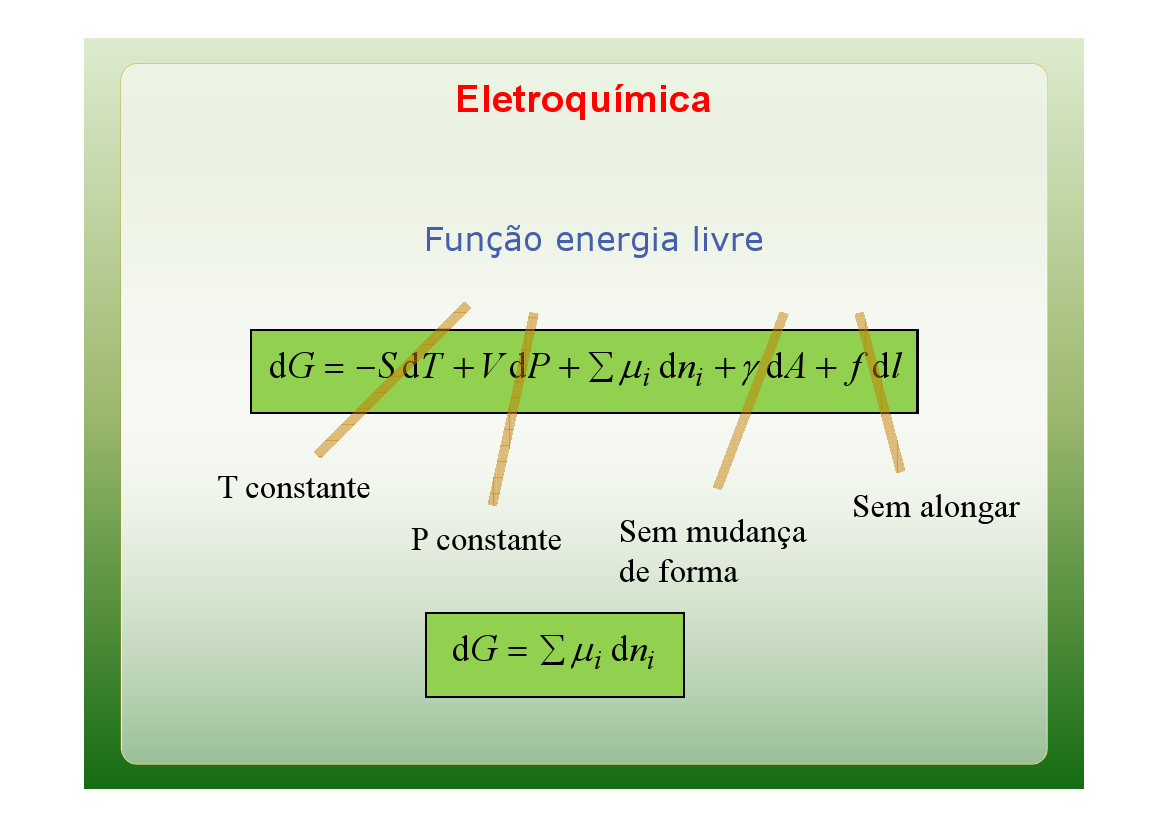 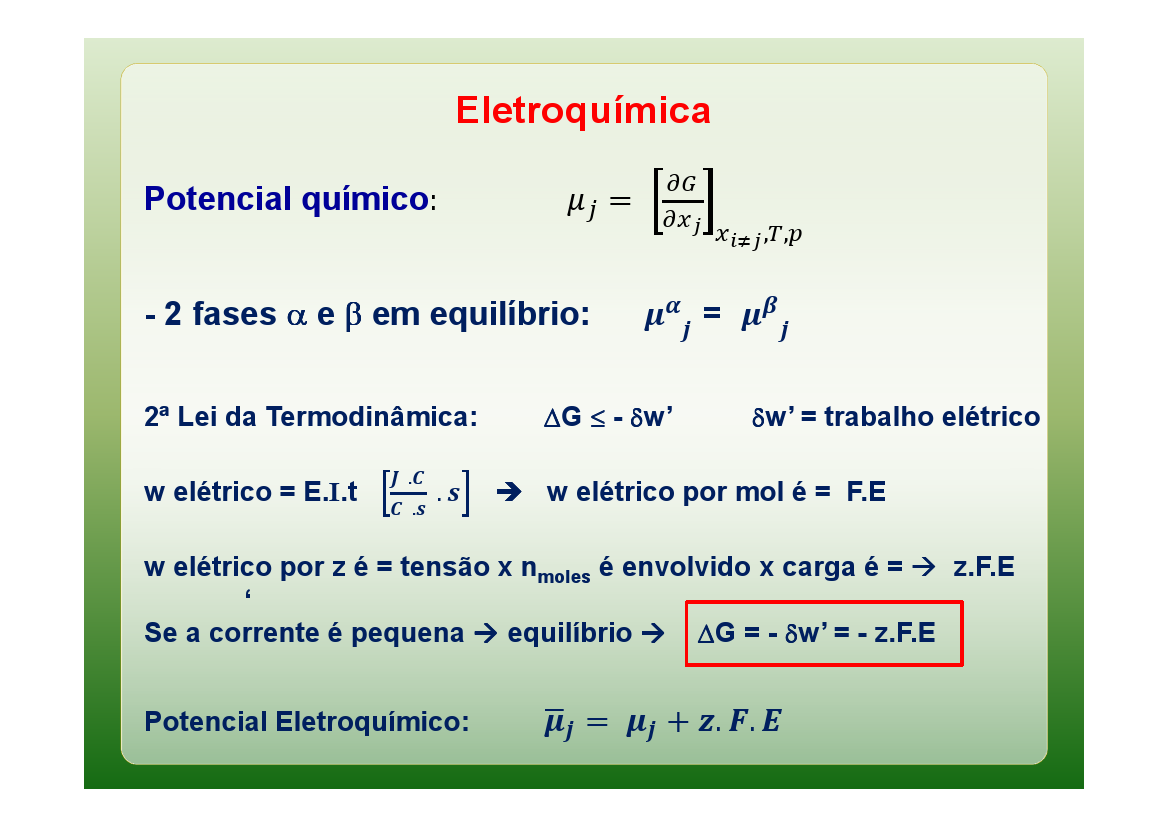 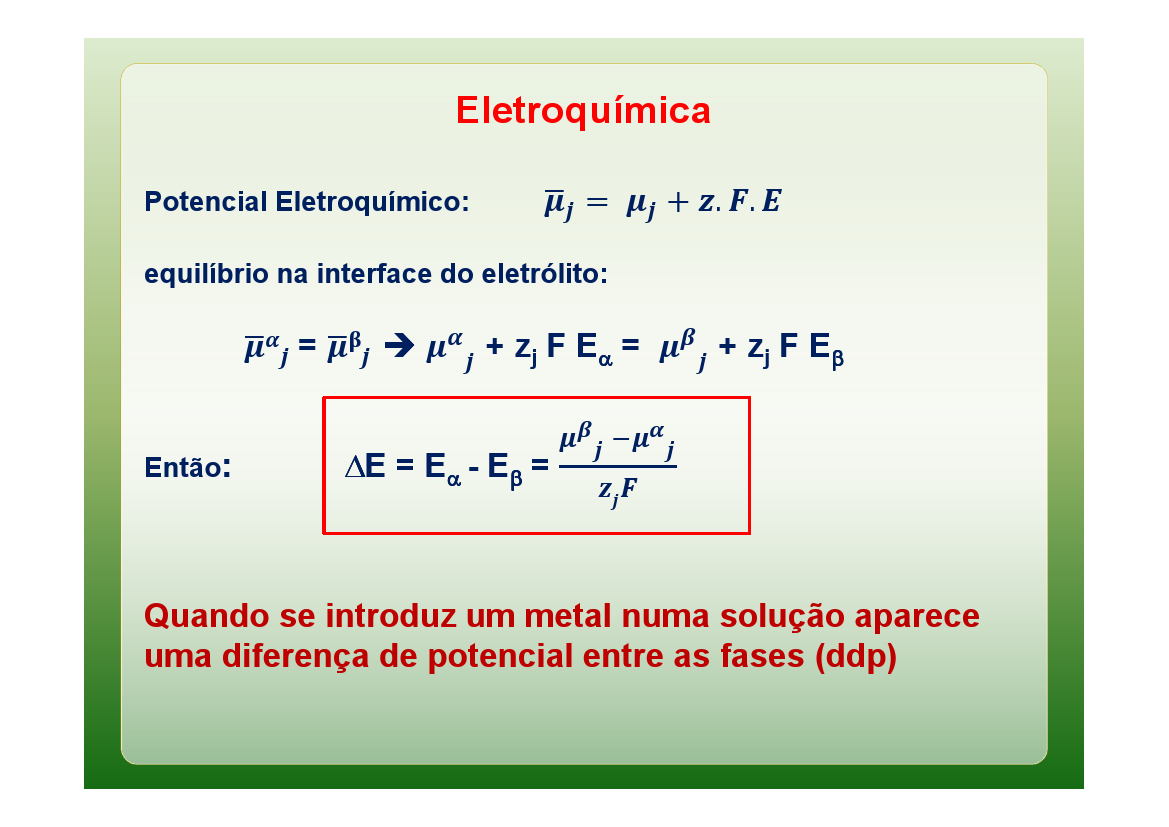 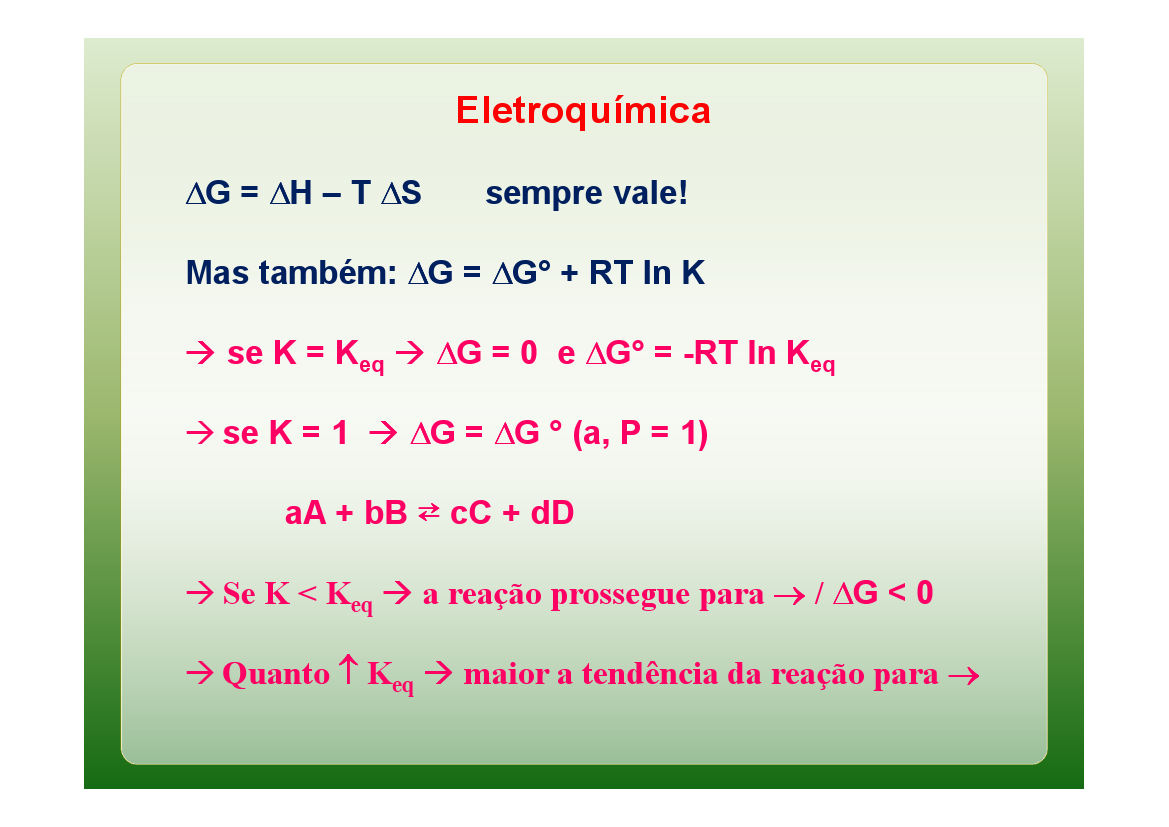 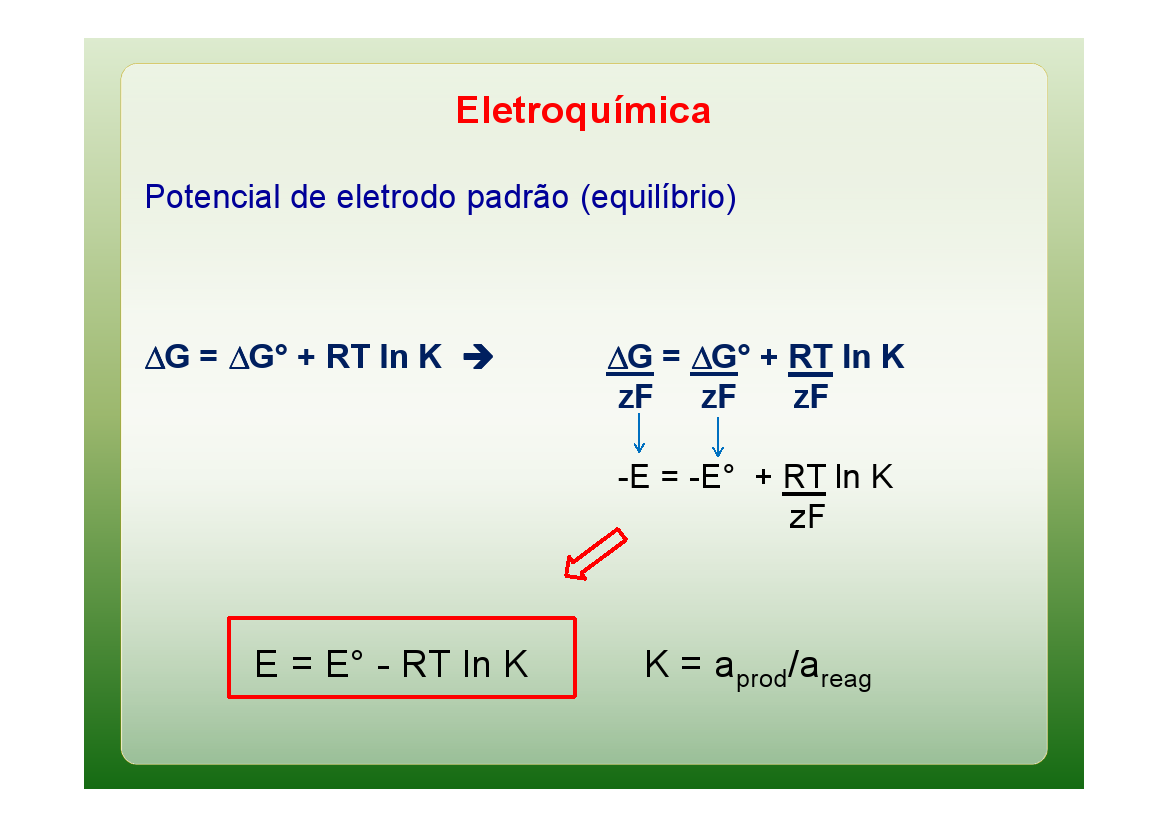 zF
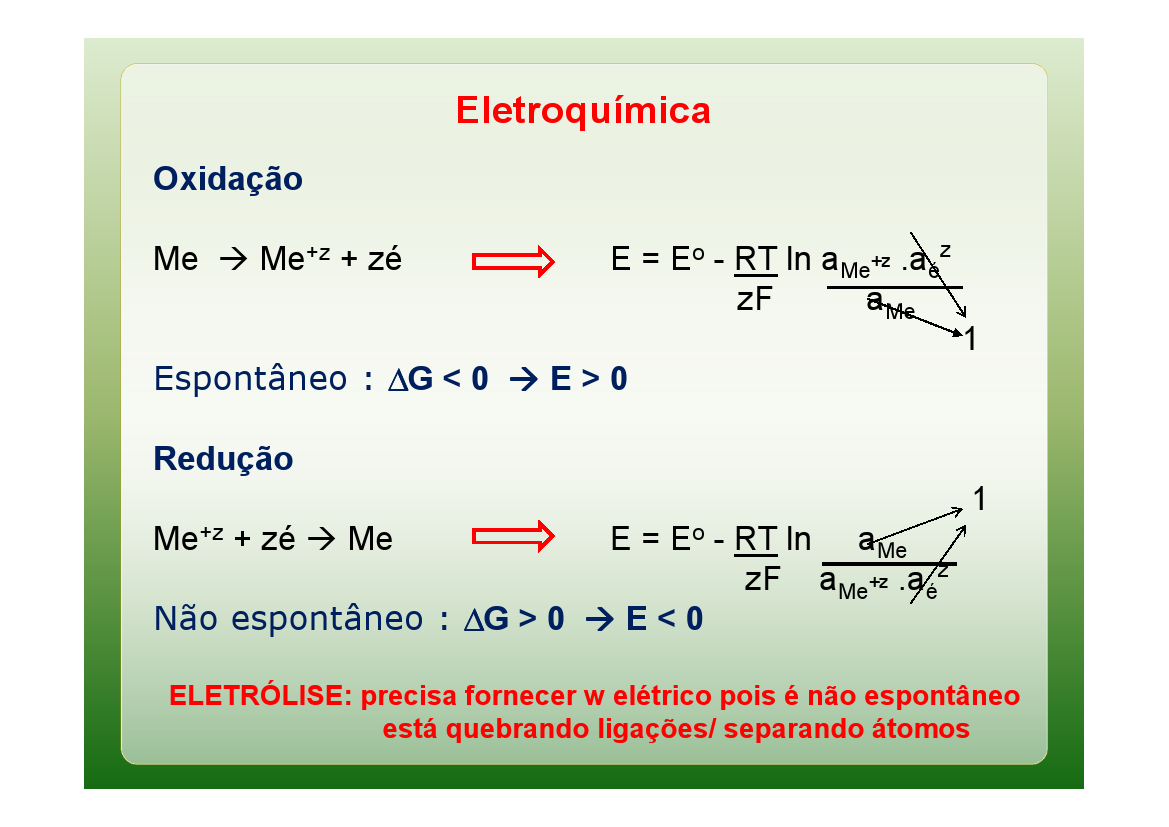 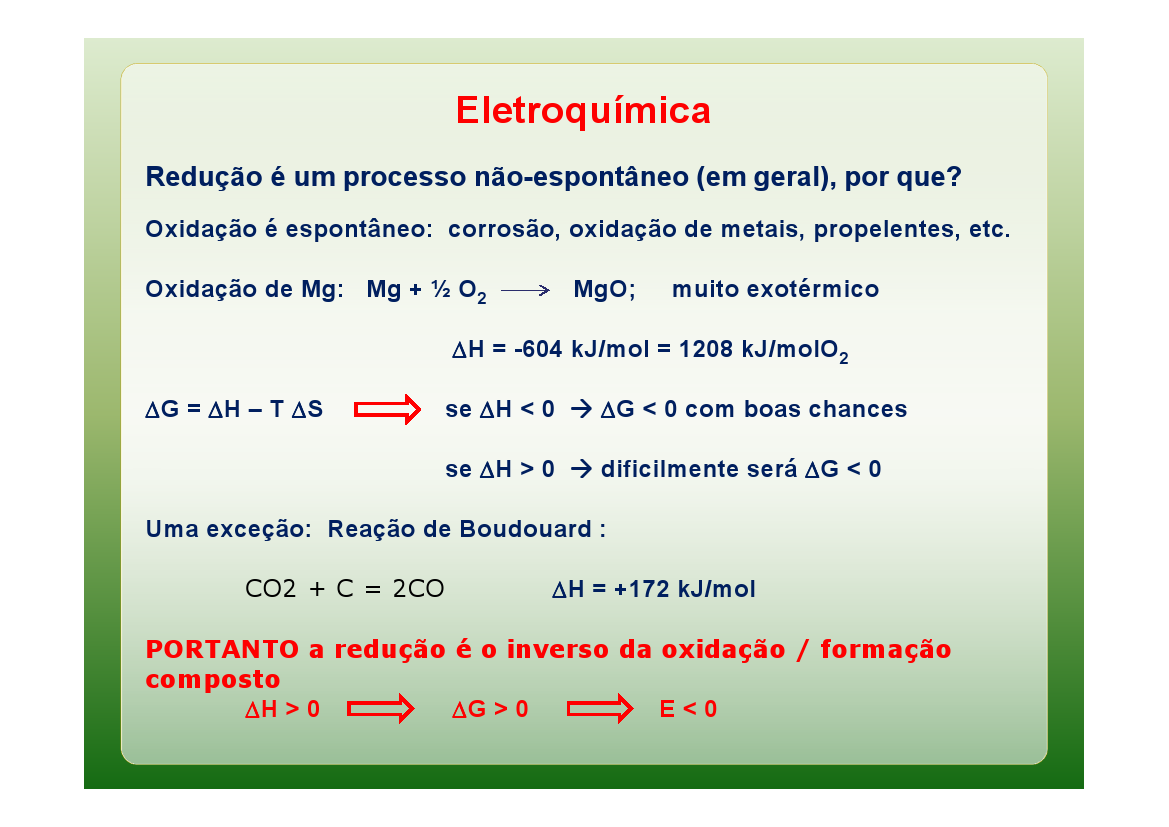 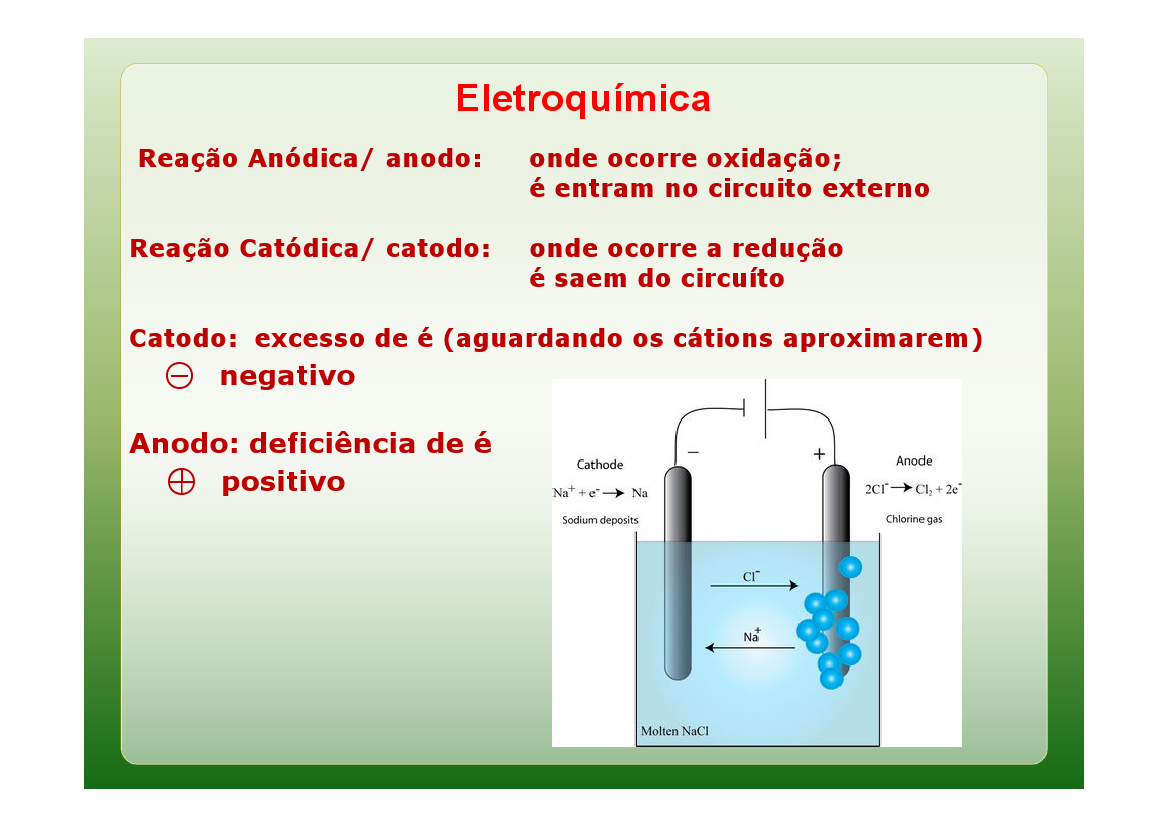 ELETRÓLISE
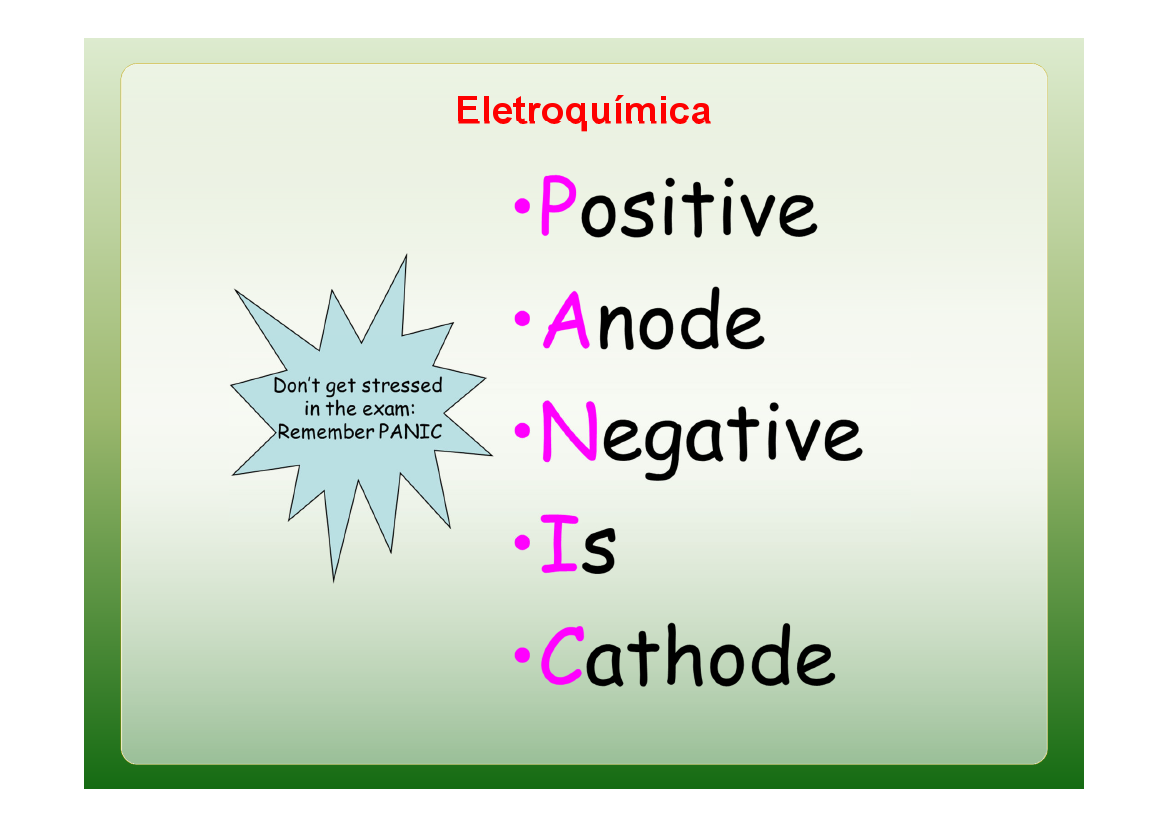 -
-
-
-
e
e
e
e
H
-
+
(gas)
2
-
-
2e
-
H
ne
ne
2e
+
H
z+
z+
M
M
+
H
Platinum
Platinum
metal, M
metal, M
ions
ions
+
H
25°C
25°C
n+
+
n+
+
1M  M
sol’n
1M  H
sol’n
1M  M
sol’n
1M  H
sol’n
Eletroquímica
Potencial de eletrodo padrão (equilíbrio)
Me   Me+z + zé 	              E = Eo - RT ln aMe+n
	     			           	zF     aMe
Fixando 
Me puro [Me+z]= 1M					        1
Eletrodo ref. Pt/HCl 1M      E = E° ;   Ecel = Ecat - Eanod
2 casos		      E°<0		    E°>0
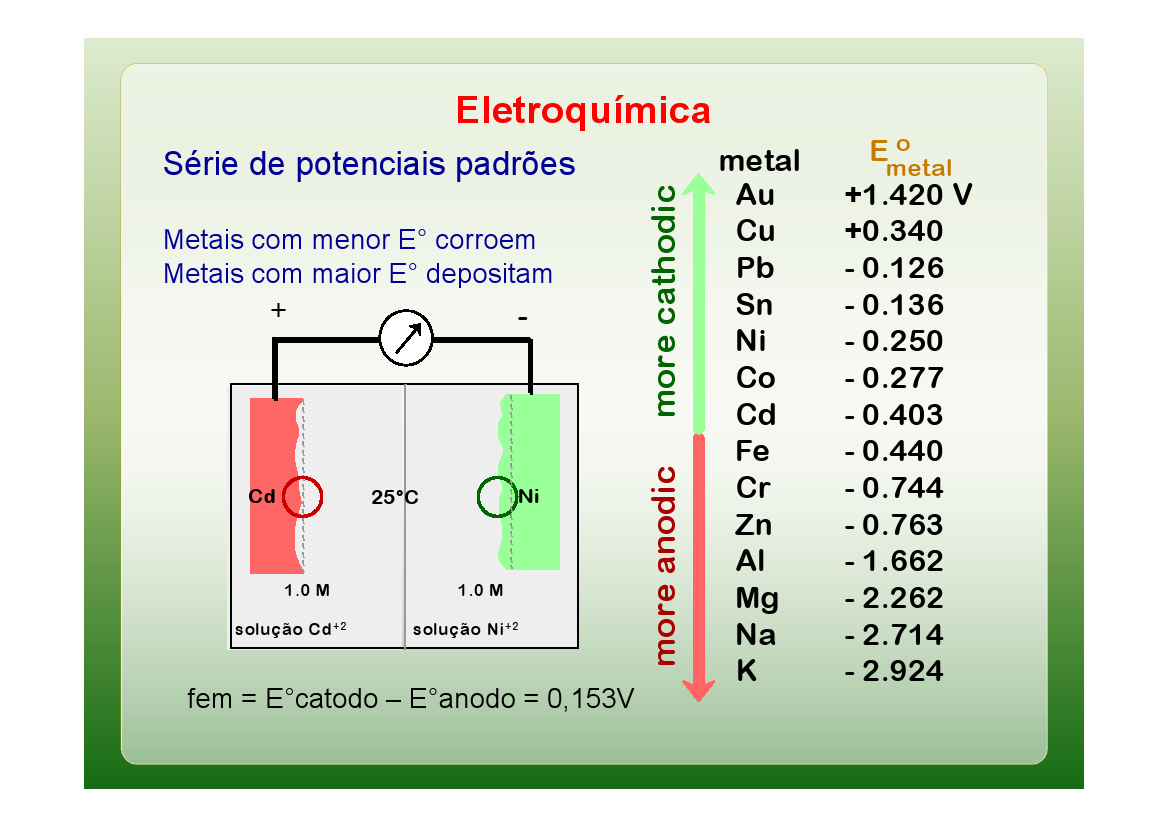 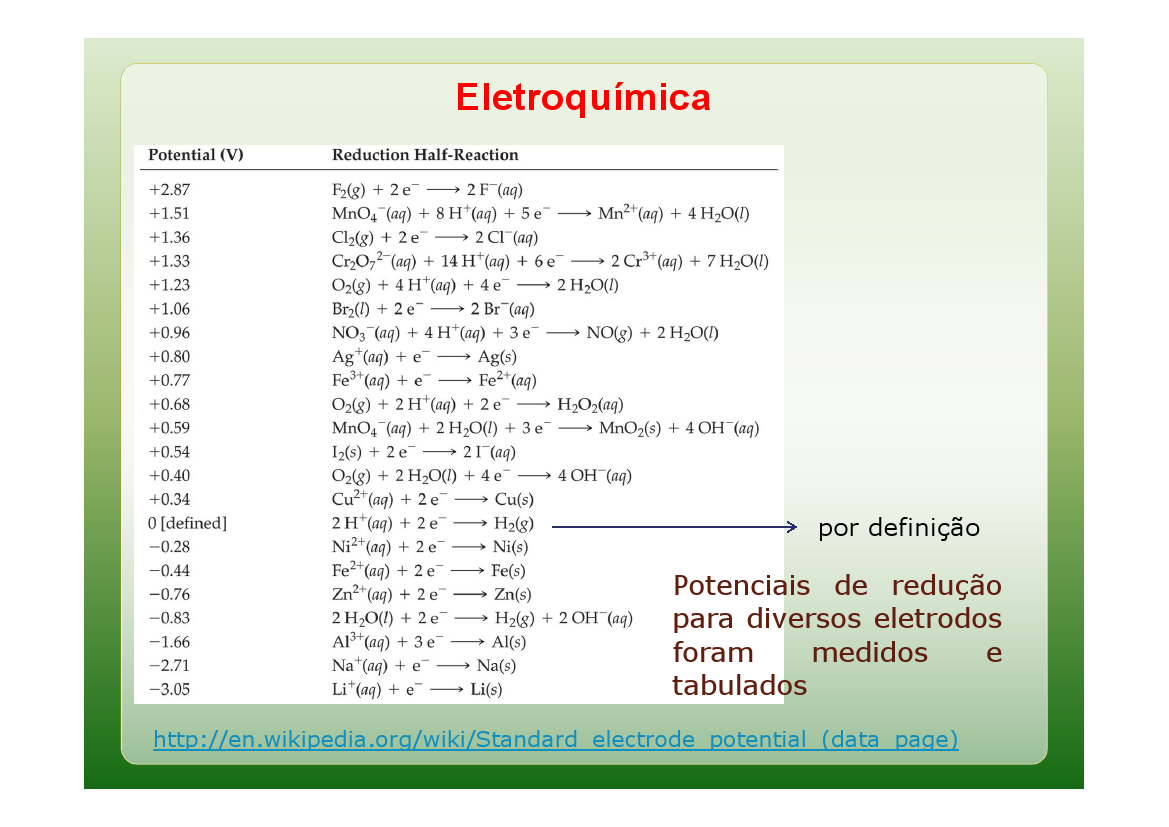 Notação:

Ereduzida/oxidada

p.ex.: EAg/Ag+
Eletroquímica
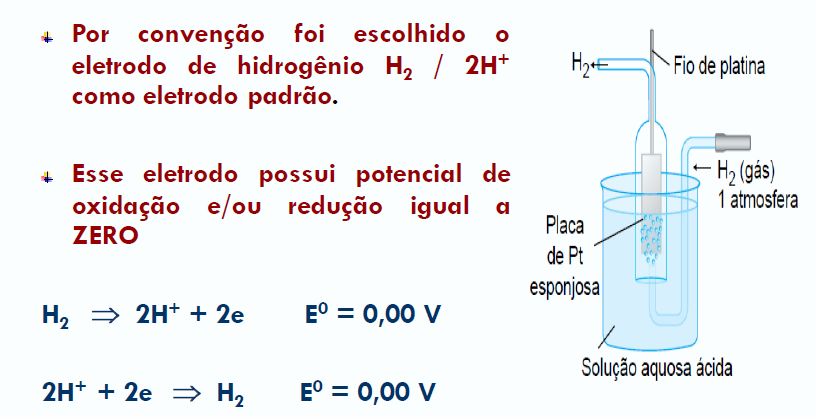